Pensionskollen.Jan-Eric Rönngren 
jan-eric.ronngren@arbetsgivaralliansen.se 
08-545 912 07, 0705-788021
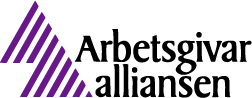 Arbetsgivaralliansen
Logga in på www.arbetsgivaralliansen.se
Jourtelefon, vardagar kl. 08.30-16.30, 010-288 15 00
Jourmejl, vardagar, svar@arbetsgivaralliansen.se
Webbsupport, vardagar kl. 08.30-16.30, 010-288 15 99
support@arbetsgivaralliansen.se
Innehåll
Vad är pension
Pensionsåldern
Pensionssystemet
Allmän pension
Tjänstepension
Flexpension
Vad är pension
Pension är uppskjuten lön
Ett bättre begrepp är lönen som pensionär
Pensionsåldern
Pensionsåldern har inte att göra med när man kan ta ut pension

Pensionsåldern i LAS är 69 år 
Anställningen kan sägas upp tidigast det datum den anställde fyller 69 år
Skriftlig uppsägning
En månads uppsägningstid
Pensionssystemet
Allmän pension
Riktåldern styr när en anställd kan ta ut allmän pension
Riksdagen beslutar om riktåldern, för närvarande 67 år
Lägsta åldern för allmän pension är tre år före riktåldern, för närvarande 64 år
18,5 % av pensionsgrundande inkomst avsätts till allmän pension (16 % till inkomstpension och 2,5 % till premiepension)
Allmän pension ger ca 50 % av lönen som pensionär (pension)
Pensionsåldern
Tjänstepension (ITP) kan tas ut från 55 års ålder.
Tänk på att tjänstepension är uppskjuten lön som börjar förbrukas när den anställde börjar ta ut den.
Tjänstepension
Tjänstepension (ITP) är en kollektivavtalad pension som administreras av Collectum och tas hand om samt utbetalas av Alecta
Bransch- och löneavtal Trossamfund och Ekumeniska Organisationer är ett medarbetaravtal som gäller för samtliga anställda oavsett vad de arbetar med
Ingen uppdelning av tjänstemän och arbetare, alla är medarbetare
Alla anställda ska följaktligen omfattas av ITP via Collectum
Tjänstepension, ITP2
ITP2, Förmånsbestämd tjänstepension är en i förväg utlovad förmån, dvs en viss procent av den sista hela bruttolönen
ITPK, en premiebestämd del av ITP2 (2 %)
ITP2 och ITPK ger ca 10 % av lönen som pensionär (pension)
Anställda födda före 1979 omfattas av ITP2
Tjänstepension, ITP2
Kostnaden (premien) för ITP2 beror på hur stor förmån den anställde tjänat in och på hur lång tid förmånen ska inbetalas på
ITP2 betalas in till den anställde fyllt 65 år då intjänad förmån ska vara slutbetald
Maximal förmån kräver att ITP2 tjänas in under 30 år. Kortare intjänandetid ger lägre lön som pensionär (pension)
Tjänstepension, ITP1
ITP1, är en premiebestämd tjänstepension, dvs en i förväg bestämd premie (kostnad) som ska avsättas till tjänstepension
Anställda födda 1979 eller senare omfattas av ITP1
Kostnaden (premien) för ITP1 är 4,5 %
ITP1 tjänas in till 66 års ålder, därefter är det frivilligt för arbetsgivaren att fortsätta betala in ITP1
För anställda som omfattats av ITP2 och fyllt 65 år kan arbetsgivaren frivilligt fortsätta betala in tjänstepension i form av ITP1
Flexpension (DTP)
Flexpension införs från den 1 oktober 2024
Flexpension kallas också för DelTidsPension (DTP)
Består av två delar; Ökad tjänstepensionsavsättning (DTP premie) och en möjligheten för den anställde att gå ner i tid
Kostnaden (DTP premien) startar på 1,0 % och ska med tiden bli 2,0 %. 
Den ökade kostnaden för tjänstepensionsavsättninghar avräknas från löneökningarna (1 % lägre löneökningar 2024) och kommande ökade kostnader kommer också att avräknas från löneökningarna på liknande sätt
Den totala tjänstepensionsavsättningen för anställda med ITP1 blir från den 1 oktober 4,5 % (ITP1) + 1 % flexpension (DTP premie)
För anställda med ITP2 ökar den totala tjänstepensionsavsättningen från den 1 oktober med 1 % flexpension (DTP premie)
Flexpension – deltidspension (DTP)
Flexpension gäller inte för tjänster/yrken som Kommunal normalt organiserar såsom butikspersonal, barnskötare, vaktmästare, café och restaurangpersonal m.fl.
Collectum skickar ut brev och ber alla arbetsgivare lista vilka anställda som omfattas av flexpension och vilka anställda som inte gör det
Collectum skickar sedan månadsvis ut fakturor för DTP-premien i samband med att fakturan för ITP skickas ut. DTP premien särredovisas på fakturan
Alla nyanställda som omfattas av flexpension ska anmälas in till Collectum så att de faktureras DTP-premie
Alla nyanställda som inte omfattas av flexpension ska anmälas in till Collectum så att de inte faktureras DTP-premie
Flexpension – deltidspension (DTP)
Om arbetsgivaren godkänner finns från den 1 oktober möjlighet för de anställda att gå ner i arbetstid och påbörja uttag av tjänstepension
Minskad arbetstid 20%, minskad lön 20% fortsatt pensionspremie som om den anställde arbetat heltid 
Den anställde tar ut tjänstepension för att kompensera den minskade lönen vilket i sin tur innebär lägre framtida lön som pensionär 
För ITP 2: möjligt att gå ner i tid från 62 års ålder
För ITP 1: möjligt att gå ner i tid från 63 år ålder
Tack!